Skolevej 5A 4000, Roskilde
Billeder - Maps
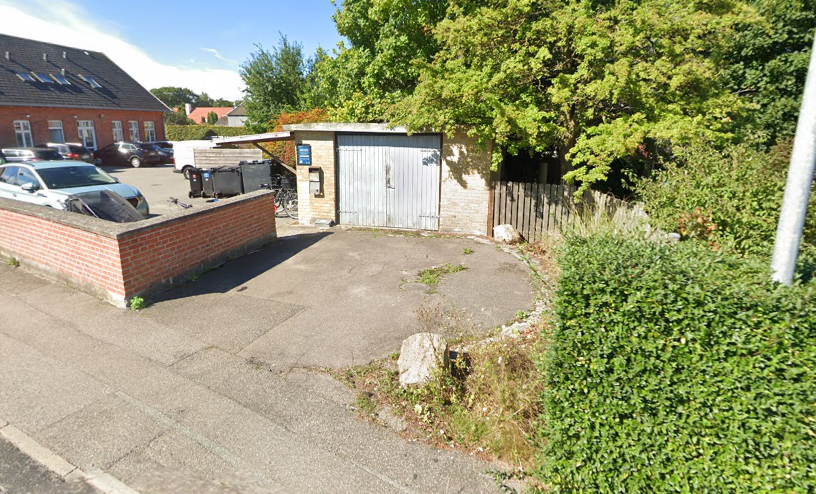 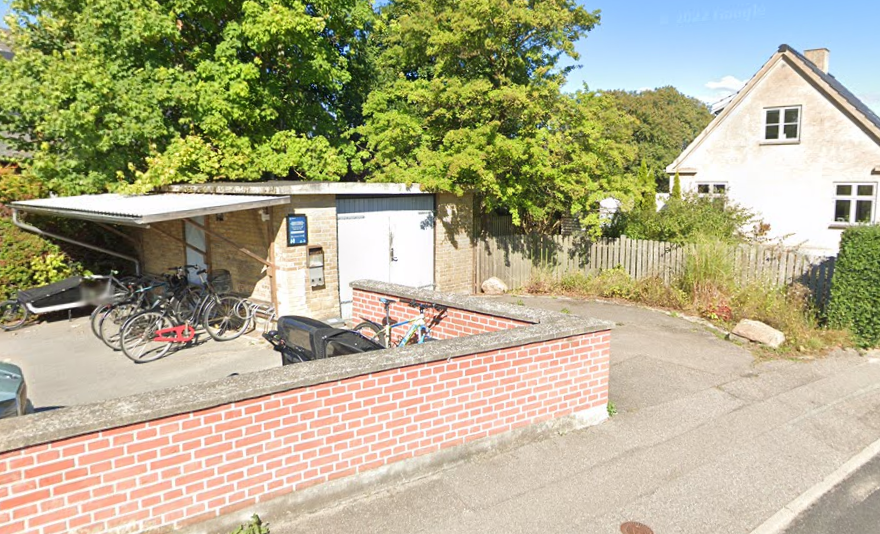 Billeder - WebGIS
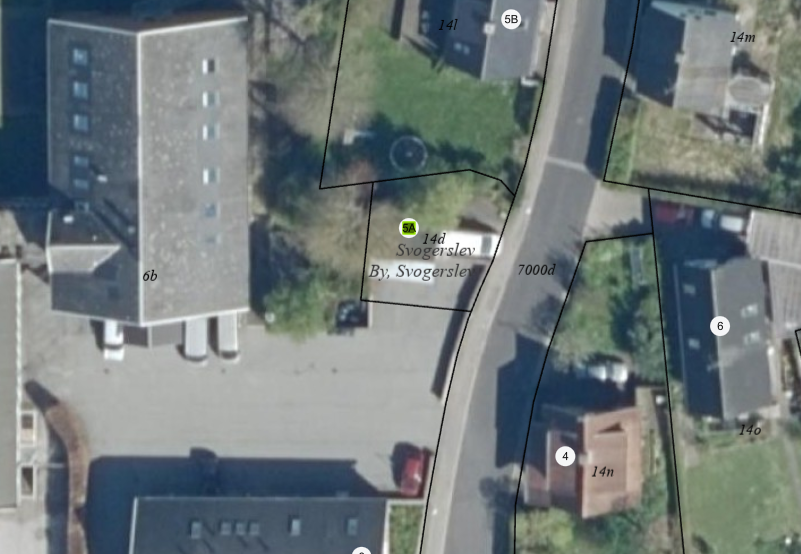 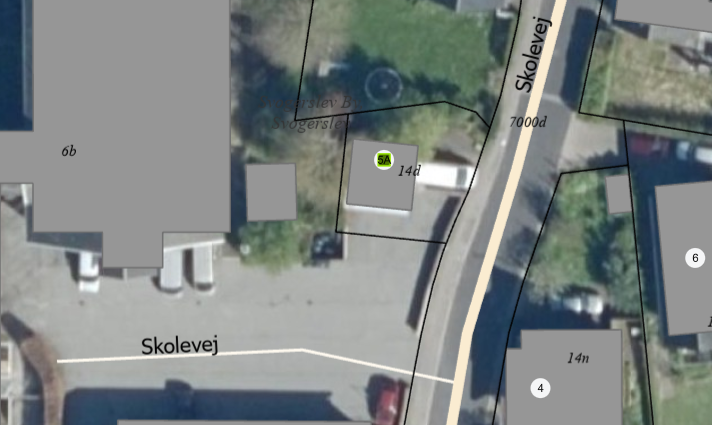